Spiders
<number>
Spiders
Why spiders are dangerous?
Possess venom
    Toxic to humans in the quantities which can be delivered by a single bite of a single spider at one time.
the symptoms of their bites can include 
    necrotic wounds
    systemic toxicity
    death
98-99% of spider bites are harmless


http://en.wikipedia.org/wiki/Spider_bite
<number>
Spiders
Most dangerous spiders in the USA:

Brown Recluse
   (Violin Spider)


Black Widow
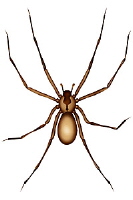 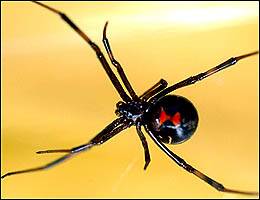 <number>
Brown Recluse
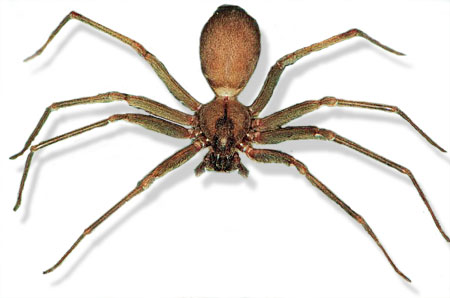 <number>
Brown Recluse
Brown Recluse: 
The recluse spiders also 
    known as fiddle-back or 
    violin spiders, are a 
    venomous genus of spiders 
    known for their necrotic bite.
                                                           Violin
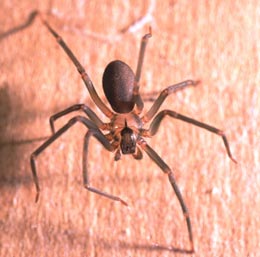 They are afraid of humans and will first try to run away. Biting is their last resort to escape.
<number>
Identification
Body size: ¼ to ¾ inch.
Color: Brown
Dark violin shape located
    on top of the leg attachment
    region on the body.
Neck of the violin pointing
    backward toward the 
    abdomen.
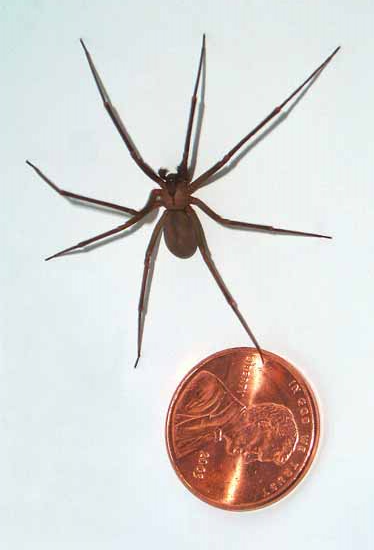 <number>
Harmless Brown Recluse Look-a-Likes
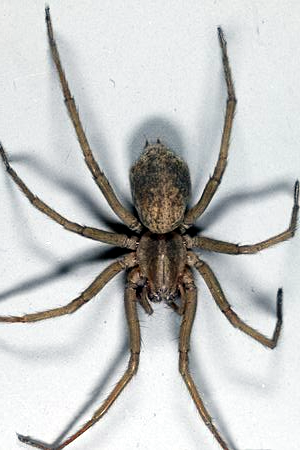 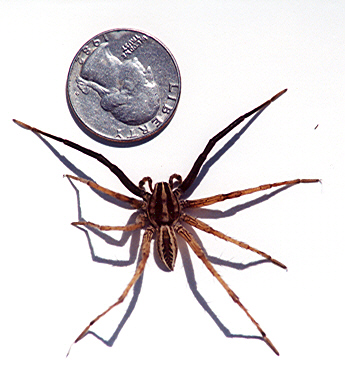 Wolf Spider
Southern House Spider
<number>
Range of the Brown Recluse
The South Eastern region of the United States.
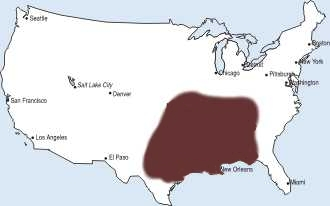 <number>
Symptoms
Pain may vary from not severe  to severe.
Bite becomes red within several hours.
Swelling occurs around the bite.
Skin hardening around the bite.
Fever, shivering, and nausea.
Bite area grows into an ulcer with blue or gray border.
1.5 to 2.75 inches across.
Deep pain.
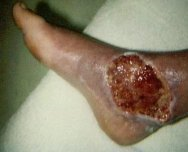 <number>
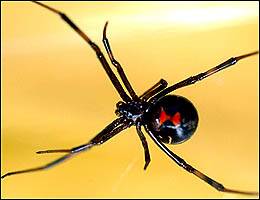 Black Widow Spider
<number>
Identification
Female Black Widow is shiny black.
Red hourglass marking 
    under abdomen.
Abdomen marking may be 
    yellowish orange to dark red 
    and the shape may range from
    an hourglass to just a dot.
Body of adult female is about ½ an inch long.
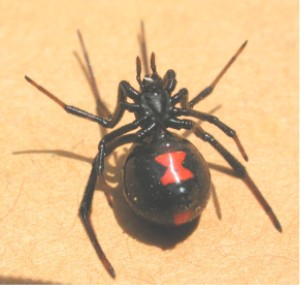 <number>
Male vs. Female
Male 
Harmless.
About 1/3 the size of female.
Thinner legs and body.
Red marking almost invisible.
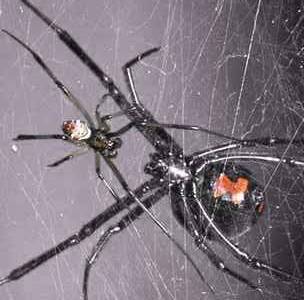 Female is dangerous as
described in the following slides…
<number>
Symptoms
The bite of the black widow may be painful or it may go unnoticed.
Skin may show 1 or 2 bite marks.
Swelling around the bite area.
Pain progresses into the abdomen and back of victim.
Severe cramping or rigidity may occur in stomach muscles.
<number>
Symptoms Continued
Nausea
Profuse perspiration
Tremors
Labored breathing
Restlessness
Increased Blood pressure
Fever
The pain from the bite will usually persist for the first 8-12 hours.
Symptoms may continue for several days.
<number>
Range of the Black Widow Spider
Shown in the yellow regions
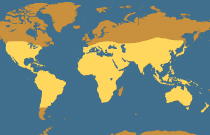 <number>
Hobo Spider
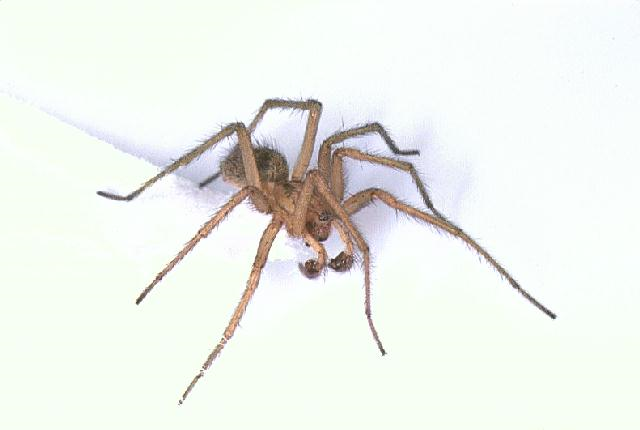 <number>
Identification
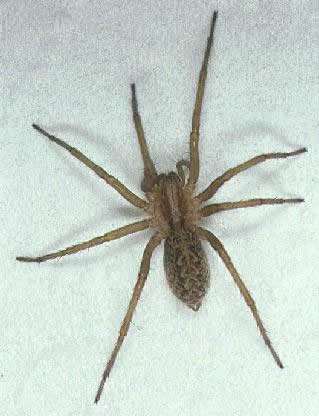 Color: Brown to dark brown
Size: 12 to 18 mm in length
Legs have short hairs 
Males have two large palps that
    look like boxing gloves, 
    often mistaken for fangs.
Abdomens have several chevron 
    shaped markings ( V marks).
Females have smaller palps than males
Females have larger abdomen than males.
<number>
Symptoms
Severe headaches
 Nausea
Vomiting
Soreness  
Temporary memory loss
Vision impairment			
Flu-like symptoms
Bone marrow failure may occur if not addressed
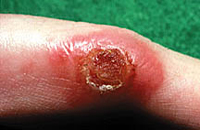 <number>
Habitat for All Spiders
Outdoors-
    Woodpiles, rubble piles, 
    under rocks, in hollow 
    stumps, in rodent burrows, 
    sheds, and garages.

Indoors-
    Undisturbed, dark, 
    and cluttered areas 
    such as basements and 
    crawl spaces.
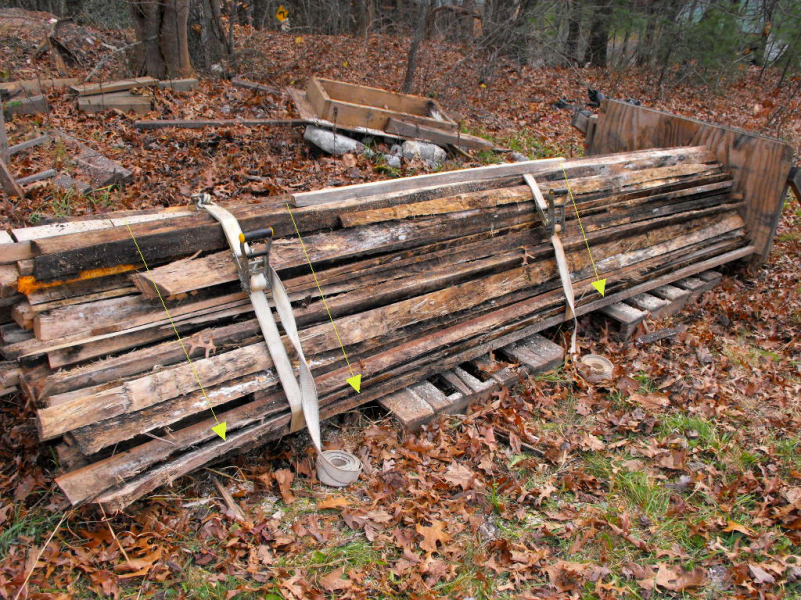 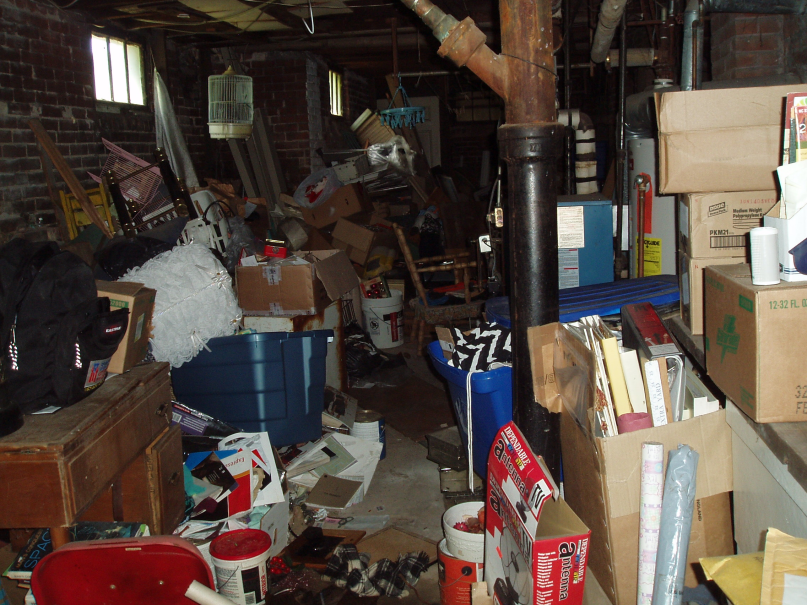 <number>
Treatment for All Spider Bites
Clean  the bite with soap and water.
Apply ice to the bite to slow absorption of the venom.
Elevate and immobilize the extremity.
Capture the spider for identification (if possible).
Seek medical attention immediately.
May need hospitalization.
<number>
Prevention
Wear PPE
Wear long pants, socks, 
     gloves, and long-sleeved 
     shirts. 
Just In Time delivery
    (reduces spider habitat).
Use insect repellents that
     contain DEET or Picaridin. 
Check clothing before use, especially boots.
Keep work area free and clear of clutter and debris.
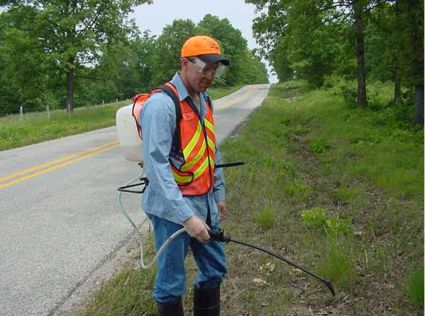 <number>
OSHA 1926.51    OSHA 1926.250
”Vermin control”

     Every enclosed workplace shall be so constructed, equipped, and maintained, so far as reasonably practicable, as to prevent the entrance or harborage of rodents, insects, and other vermin. A continuing and effective extermination program shall be instituted where their presence is detected.
“House Keeping”

     Storage areas shall be kept free from accumulation of materials that constitute hazards from tripping, fire, explosion, or pest harborage.
**No OSHA investigations of fatalities have been conducted that related to spiders**
<number>
Think Safety
Work Safely
<number>